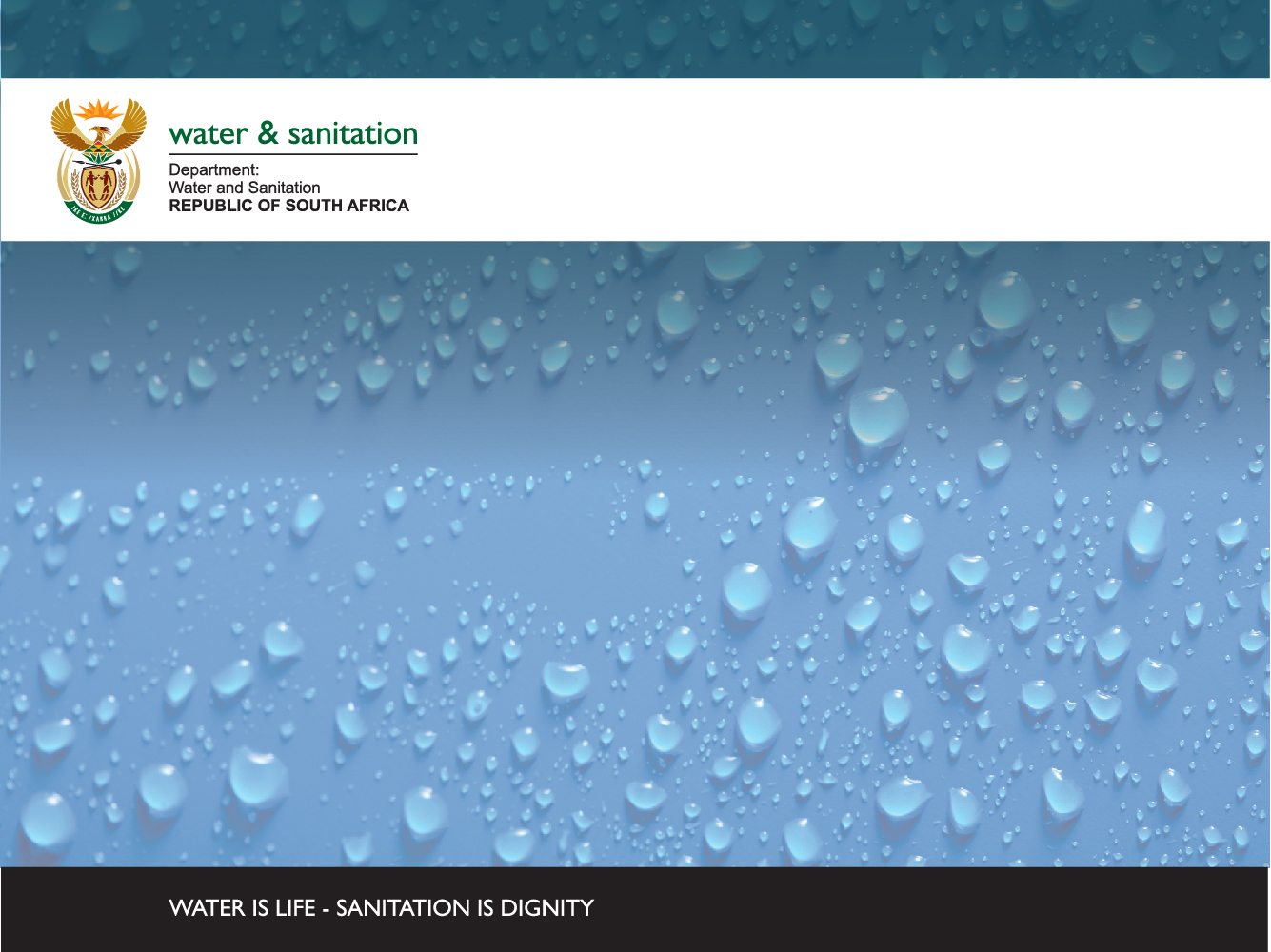 MVOTI TO UMZIMKULU CLASSIFICATION STUDY

PSC

Overview of the Mvoti and Mkomazi scenarios
(Item 8.1)

26 November 2014
DWA CORPORATE IDENTITY
Presented by:
Johan Maree
Deputy Director: Media Production

12 December 2012
Mvoti Study integrated steps
Scenario Evaluation, MC determination
2
[Speaker Notes: Where does it fit into the process.]
What are scenarios?
Scenarios, in context of water resource management and planning are plausible definitions (settings) of the factors (variables) that influence the water balance and water quality in a catchment and the system as a whole
What needs to be evaluated?
Degree of the ecological health defined by  Ecological Categories of biophysical nodes (none-monetary)
Ecosystem Services (none-monetary)
 Socio-Economic implications 
Monetary (GDP) and non-monetary (job count)
How is it rated?
Ecological consequences are rated according to the degree that the Recommended Ecological Category is met. (REC is the top of the scale.)
Ecosystem Services, present state is “1.0” with relative rating for scenarios.
Economic Indicator, in general GDP or other relevant comparative monitory indicator.
Employment, number of jobs as affected by scenario.
Integrated rank, weighted scores of above 4 variables – two methods of ranking.
What are scenarios used for?
Different levels of water use and protection are evaluated with the aim to find a preferred balanced scenario.
Water Resource Classification is the process to evaluate and recommend what that balance scenario entails.
Why Multi-Criteria Analysis?
Method to compare alternatives where the outcomes (consequences) are in different numerical terms.
Ecological consequences is a relative rating while economy is in monetary terms and employment in numbers. 
Multi-Criteria Analysis is appropriate in these circumstances.
[Speaker Notes: Allocation priority (principle) in the NWA provide for legal protection of the ecology: Why?]
Concept of Multi Criteria evaluation method
For all 
scenarios
Ranked 
SC for each reach / node
Ranked SC for IUA / system
Ecology
Weighting process
Score
Fish
Geom
Inverts
Phys, Chem
Rip veg
Degree of meeting REC
EGSA
Integrated Comparison                                    (all variables)
Weighting process
Score
Food, fuel
Regulating
Cultural
Relative to present 
provisions
Economy
Weighting process
Score
GDP
Jobs
Household 
Income
Relative to base 
condition
Deriving the Management Class
Ecological Categories for a Selected Scenario
(IUA 1)
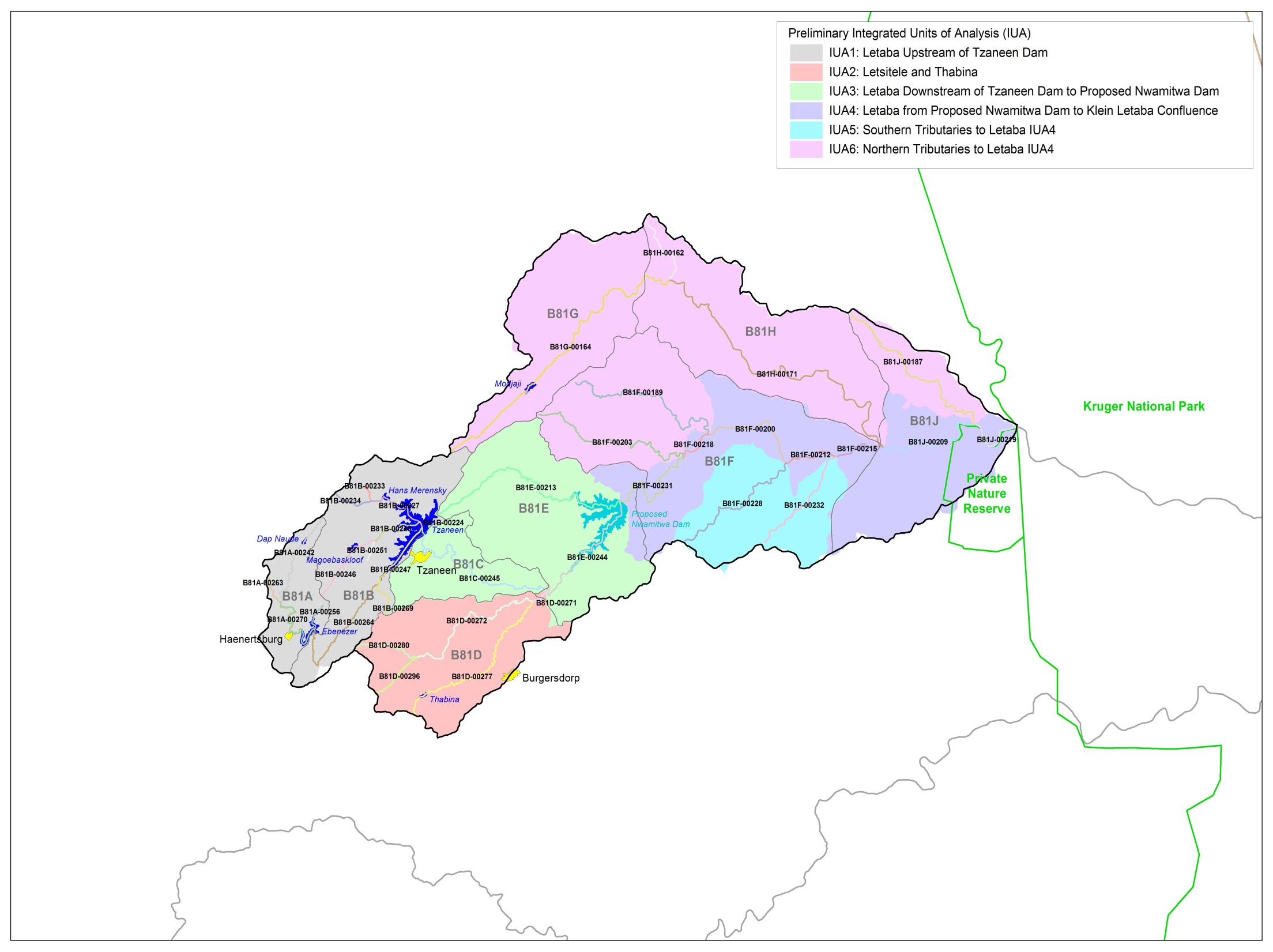 Management  Class Criteria
Management Class: I, II or III
EC - Ecological Category
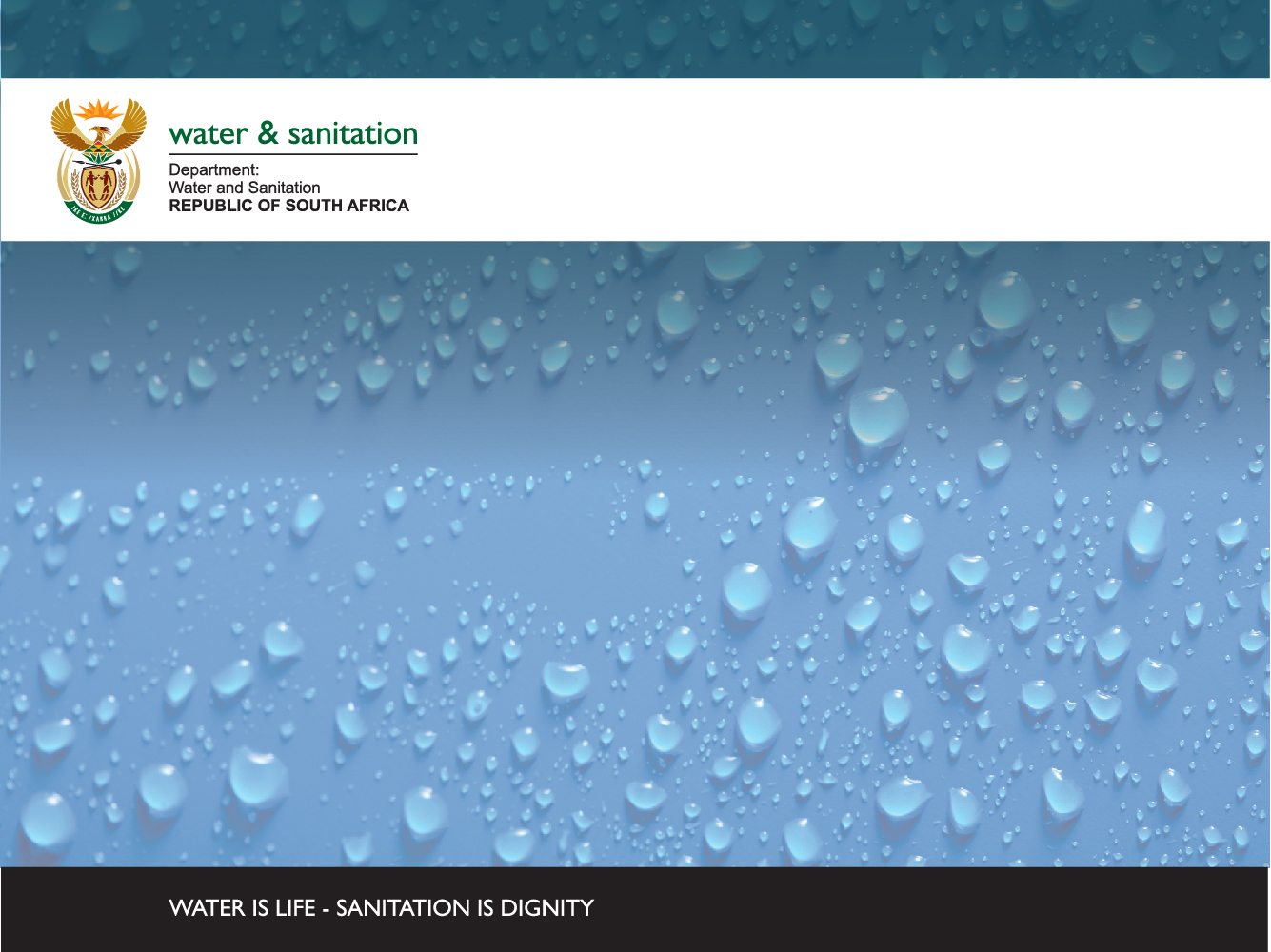 DWA CORPORATE IDENTITY
Presented by:
Johan Maree
Deputy Director: Media Production

12 December 2012
Description of Scenarios

Mvoti River System 
uMkomazi River System
Mvoti River Catchment
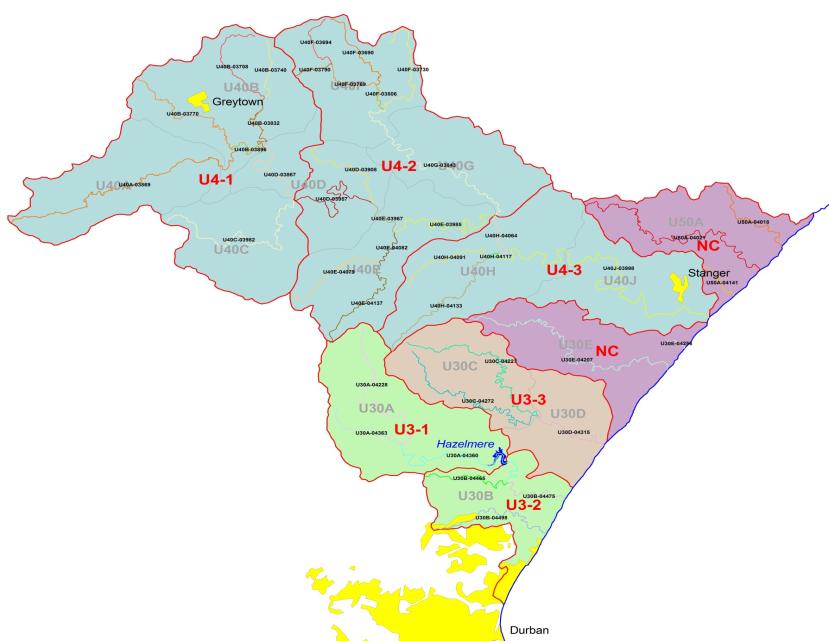 Mvoti River Catchment
Storage Regulation Low
River Abstractions – reduced base flows
River management – restrict u/s to maintain supply to KwaDukuza (Stanger)
Future resource development  
IsiThundu Dam
Imvutshane Dam
11
Water Requirements
Present Day Scenario defined from:
Water Reconciliation Strategy Study for the KwaZulu-Natal Coastal Metropolitan Areas.
DWA All Towns Strategies and the Water Reconciliation Strategy Study for the Kwazulu Natal Coastal Metropolitan Areas.
Ultimate Development Scenario:
Increased water use and return flows for:
Greytown – Long term option - groundwater abstraction, baseflow adjusted, return flows increased.
KwaDukuza -  Return flows increased (u/s estuary).
Abstraction from the proposed Imvutshane Dam being planned by Umgeni Water, supply to Mapumulo and Maqumbi.
Abstractions from the proposed Isithundu Dam for supply to North Coast and KwaDukuza areas.
Mvoti River Catchment
Notes:
Recommended Ecological Category (REC) is to maintain the Present Ecological State (PES). Therefore no reduction in current water use activities needed to achieve REC.
Imvutshane Dam : Applied release recommendation in licence application from 
“REC total” = Total EWR to meet REC requirements released from proposed Isithundu Dam.
“REC low”= Only release low flow component of REC. 
“REC low+” = Release low flow component of REC and Total Flows for January, February and March.
Water available from future developments
uMkhomazi River Catchment
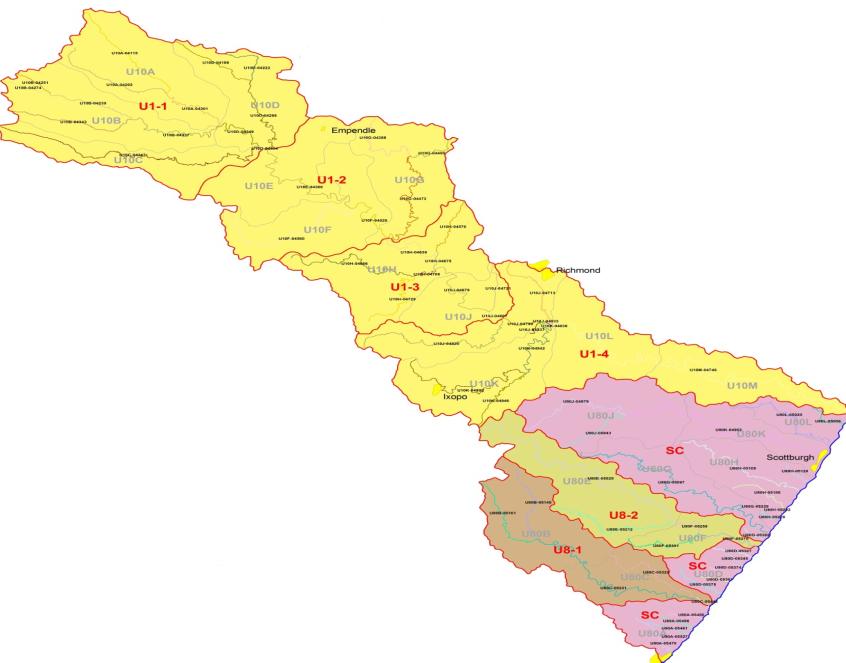 uMkhomazi River
Storage Regulation Low
Future resource development  (uMkomazi Water Project-Smithfield Dam, Ngwadini Off-channel storage)
15
Water Requirements
Present Day Scenario defined from:
Mkomazi Feasibility Study (2008 development level)
Revised high resolution hydrology was developed.
Ultimate Development Scenario:
Mkomazi Feasibility Study  - 2040 scenario.
Abstractions from Smithfield and Ngwadini off-channel storage dams
(Values in million m3/annum)
uMkhomazi River (1 of 2)
*  River abstraction to Ngwadini Dam not supported by Smithfield Dam, abstract HFY.
“(EWR 2)” = Releases made from Smithfield Dam based on EWR site 2 requirements.
“(EWR 3)” = Releases made from Smithfield Dam based on EWR site 3 requirements.
Scenario 2x, 3x and 4x, releases are made for d/s users from Smithfield Dam with 10% losses.
	Mainstream irrigation maintained a present reliability of supply.
[Speaker Notes: Ecological consequences were evaluated at all three EWR sites.]
uMkhomazi River (2 of 2)
Notes:
“(EWR 2)” = Releases made from Smithfield Dam based on EWR site 2 requirements.
“with support” = Ngwadini Dam supported from Smithfield Dam to supply 54.8 million m3/a.
 Scenario 4x, EWR requirements maintained  in river reach d/s of offtake to Ngwadini Dam.
General notes:
Sappi SAICCOR is supplied with EWR releases.
All scenarios maintain a minimum flow  of 1 m3/s into the estuary.
“REC total” = Total EWR to meet REC requirements released from proposed IsiThundu Dam.
“REC low”= Only release low flow component of REC. 
“REC low+” = Release low flow component of REC and Total Flows for January, February and March.
Water available from future developments
[Speaker Notes: Ecological consequences were evaluated at all three EWR sites.]
Ultimate Wastewater Discharge Scenarios
Two possible options were put forward by eThekwini:	
Scenario 21b: Discharge of 20 Ml/day into the estuary catering for future developments in the catchments with General Standard nutrient removal. 
Additional 30 Ml/day  to be transferred from the Kingsburgh Works.
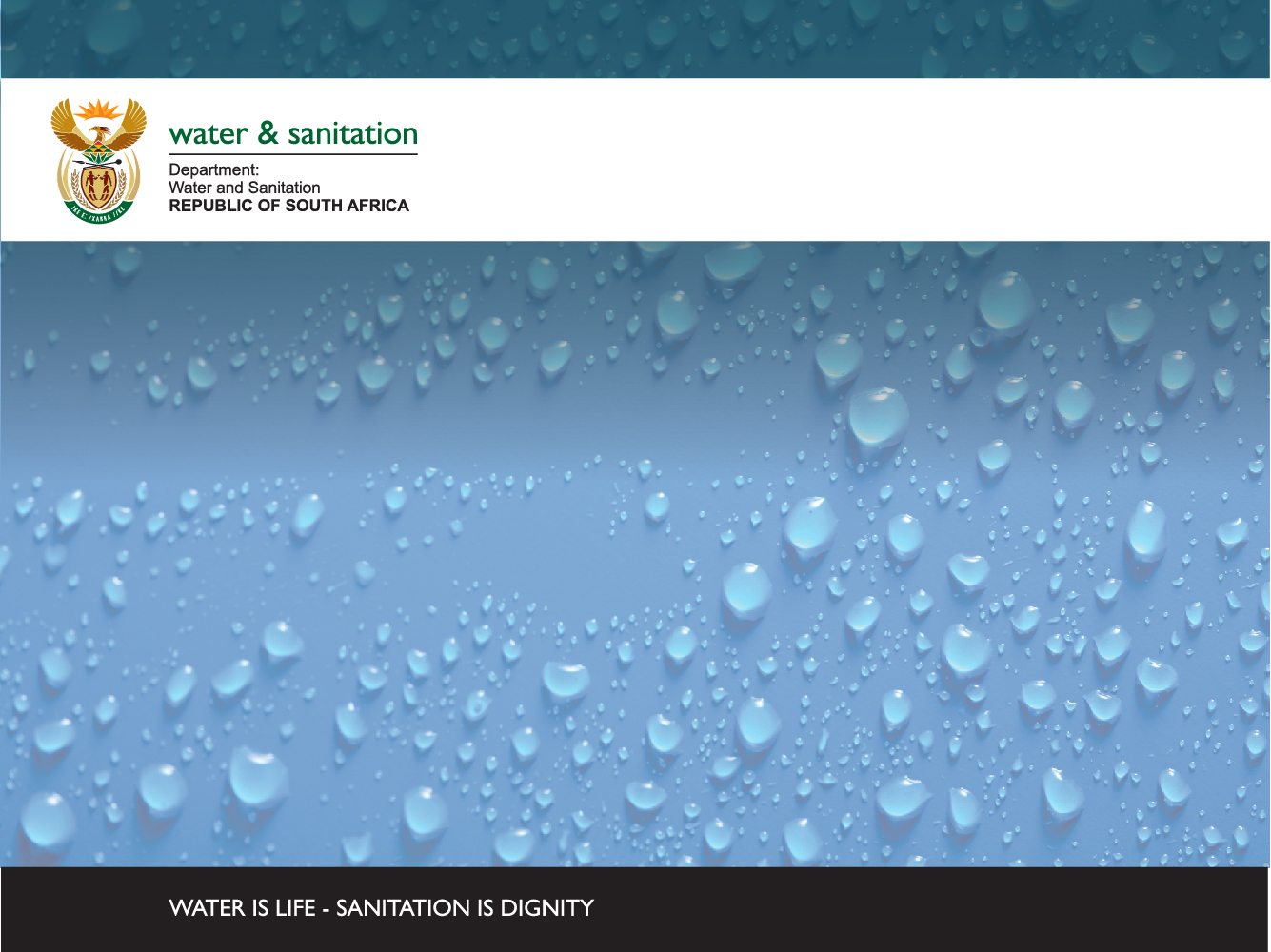 DWA CORPORATE IDENTITY
Presented by:
Johan Maree
Deputy Director: Media Production

12 December 2012
End Overview and Scenarios